1
2
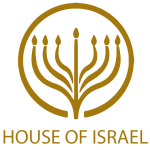 Today’s Teaching
“Remove the Leaven”
www.ArthurBaileyMinistries.com
3
Some quick Announcements. 
I was informed via phone call our application for Accreditation has been approved.  Therefore, we move from Candidate status to Accredited status with our Certificate of Accreditation being mailed out this week.
4
I went to Washington, D.C. on Tuesday and applied for a Visa and completed the biometrics that required fingerprints and a photo for the 
Nigerian Missionary Trip May 1-5. 
The process took less than 30 minutes. I am waiting on the results and the Visa along with my Passport in the mail.
5
Please subscribe for updates on our Website. 
Watch us on YouTube. 
Follow us on Facebook and the other Social Media networks. 
Please Like and Share our videos and posts.
www.ArthurBaileyMinistries.com
6
At the end of today’s Teaching, you will be able to 1. Ask Questions 2. Receive Prayer and 3. Give your Tithes and Offerings
www.ArthurBaileyMinistries.com
7
The Vision of House of Israel is to be: 1. A Worshipping People (John 4:23-24)2. An Evangelistic Community(Acts 2:42-47)
www.ArthurBaileyMinistries.com
8
3. A Discipleship Center(Matthew 28:19)4. An Equipping Network (Ephesians 4:12)5. And a Worldwide Witness for Yeshua The Messiah 
(Acts 1:8)
www.ArthurBaileyMinistries.com
9
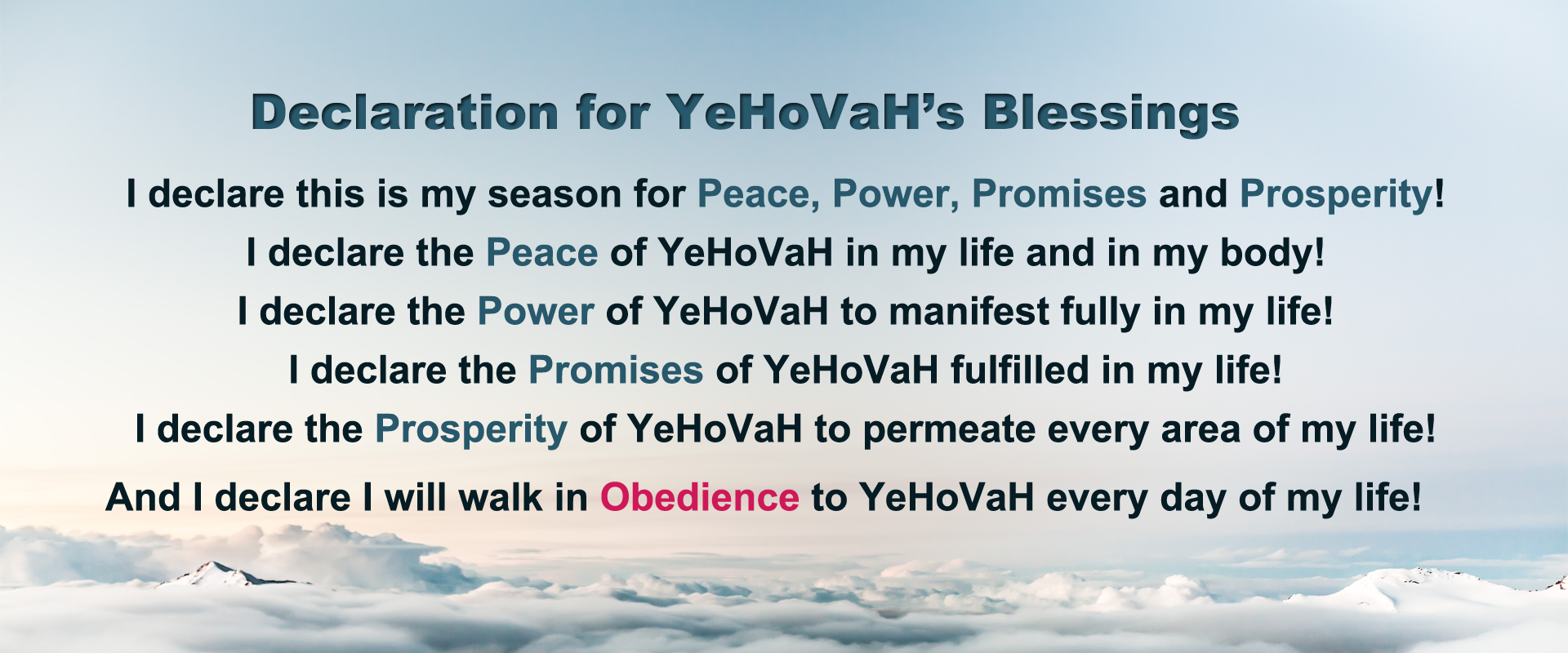 www.ArthurBaileyMinistries.com
10
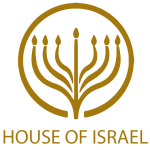 Prayer
www.ArthurBaileyMinistries.com
11
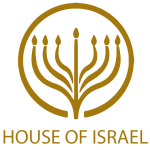 TODAY’S MESSAGE
“Remove the Leaven”
www.ArthurBaileyMinistries.com
12
In this Teaching, we will focus on two types of leaven that we received instructions on from YeHoVaH and Yeshua.
13
Leaven – in Food
Leaven – in Teachings
14
LEAVEN (leeaw’ vehn) A small portion of fermented dough used to ferment other dough—Holman Bible Dictionary.
15
Leaven is dough that has been allowed to rise. 
 
The leaven in food is sometimes easier to detect than leaven in teachings.
16
Exodus 12:19 (KJV) 19 Seven days shall there be no leaven found in your houses: for whosoever eateth that which is leavened, even that soul shall be cut off from the congregation of Israel, whether he be a stranger, or born in the land.
17
Exodus 13:7 (KJV) 7 Unleavened bread shall be eaten seven days; and there shall no leavened bread be seen with thee, neither shall there be leaven seen with thee in all thy quarters.
18
The more we search the Scriptures, grow in the grace and knowledge of our Master and Savior Messiah Yeshua, the more we must come to grips with the leaven and see the exposure of teachings and traditions that have developed and shaped our belief systems and impacted our practices and decision making.
19
Faith cometh by hearing … 
What you hear and receive produces faith in what you believe.
20
What is the big deal about leaven?
21
YeHoVaH Commanded His people to…
22
Remove leaven from our homes for seven days.
Eat nothing with leaven in it for seven days.
Eat unleavened bread for seven days.
23
Remove leaven from our homes for seven days.
24
Seven days shall ye eat unleavened bread; even the first day ye shall put away leaven out of your houses: for whosoever eateth leavened bread from the first day until the seventh day, that soul shall be cut off from Israel.
(Exo 12:15 KJV)
25
Eat nothing with leaven in it for seven days.
26
Seven days shall there be no leaven found in your houses: for whosoever eateth that which is leavened, even that soul shall be cut off from the congregation of Israel, whether he be a stranger, or born in the land. (Exo 12:19 KJV)
27
Why remove leavened products, or products with leaven in them, from our home?
28
Eat unleavened bread for seven days.
29
Ye shall eat nothing leavened; in all your habitations shall ye eat unleavened bread. (Exo 12:20 KJV)
30
For some people the seven days of unleavened bread will be a breeze, for others it will be a trial. So many processed foods have leaven in them. If you have leavened products in your home, the potential of inadvertently eating some during this period increases.
31
If you remove the leavened products from your home, the chances of eating leavened products decrease dramatically.
32
Eating out at someone’s home increases the chances of eating leavened products.
 
Eating in a restaurant increases the chances of eating leavened products.
33
For those of you who work outside the home, you should consider taking your lunch and snack foods to work with you to ensure you are not eating leavened products.
34
Why would someone not take the necessary precautions to avoid eating leavened foods?
35
They don’t care
They don’t believe the Command applies to them.
They don’t believe it takes all those necessary precautions.
Beliefs, teachings, doctrines, aka leaven of the Pharisees, Sadducees, Herod.
36
Yeshua warned us to beware of the leaven or teachings that came from:
Pharisees
Sadducees
Herod
37
Leaven – in Teachings
38
Then Jesus said unto them, Take heed and beware of the leaven of the Pharisees and of the Sadducees. (Mat 16:6 KJV)
39
How is it that ye do not understand that I spake it not to you concerning bread, that ye should beware of the leaven of the Pharisees and of the Sadducees?
Then understood they how that he bade them not beware of the leaven of bread, but of the doctrine of the Pharisees and of the Sadducees. (Mat 16:11-12 KJV)
40
And he charged them, saying, Take heed, beware of the leaven of the Pharisees, and of the leaven of Herod. (Mar 8:15 KJV)
41
In the mean time, when there were gathered together an innumerable multitude of people, insomuch that they trode one upon another, he began to say unto his disciples first of all, Beware ye of the leaven of the Pharisees, which is hypocrisy. 
(Luk 12:1 KJV)
42
Preparation H2 O
Preparing our Heart For Passover 
Preparing our Home For Passover 
Preparing our Offering For Passover
43
Preparing our Heart For Passover
 
What does preparing your heart require?
44
You determine in your heart that you are going to celebrate the Passover.
You will look forward to the coming of Passover, even by looking for news about the sighting of the New Moon and the Aviv Barley in Israel.
45
You will take the necessary time off from work.
You will begin saving your money so that you will be prepared financially when Passover comes around.
46
You will be ready to celebrate when the Passover is celebrated
47
When YeHoVaH appeared to the Israelites and gave them the instructions for Passover, they had to mentally, emotionally, and physically prepare for the Exodus and to leave a life they had known for 400 years.
48
Preparing our Home For Passover
 
Remove All Leaven from your home
49
How do I prepare my home for Passover?
50
Inform family members to be on the lookout for leaven
Foods with leaven can be prepared for consumption weeks prior to Passover
51
Remember breaded foods have leaven. Look in the freezer for these items.
52
Places to look for Leaven 
Pantry
Refrigerator
Freezer
Garage and storage rooms
53
Preparing our Offering For Passover 
Every Feast required an Offering
54
Ex 23:14 Three times thou shalt keep a feast unto me in the year.
55
Ex 23:15 Thou shalt keep the feast of unleavened bread: (thou shalt eat unleavened bread seven days, as I commanded thee, in the time appointed of the month Abib; for in it thou camest out from Egypt: and none shall appear before me empty (handed):)
56
Ex 23:16 And the feast of harvest, the firstfruits of thy labours, which thou hast sown in the field: and the feast of ingathering, which is in the end of the year, when thou hast gathered in thy labours out of the field.
57
Ex 23:17 Three times in the year all thy males shall appear before YeHoVaH GOD. 
Ex 23:18 Thou shalt not offer the blood of my sacrifice with leavened bread; neither shall the fat of my sacrifice remain until the morning.
58
Ex 23:19 The first of the firstfruits of thy land thou shalt bring into the house of YeHoVaH thy God…
59
Dt 16:16 Three times in a year shall all thy males appear before YeHoVaH thy God in the place which he shall choose; in the feast of unleavened bread, and in the feast of weeks, and in the feast of tabernacles: and they shall not appear before YeHoVaH empty (handed):
60
Pr 3:9 Honour YeHoVaH with thy substance, and with the firstfruits of all thine increase:
61
Question and Answer
Period
62
Prayer and Blessing
63
Your support is greatly appreciated and needed.
www.ArthurBaileyMinistries.com
64
Our Preferred Donation Method
CashAPP
 $ABMHOI
www.ArthurBaileyMinistries.com
65
www.ArthurBaileyMinistries.com
66
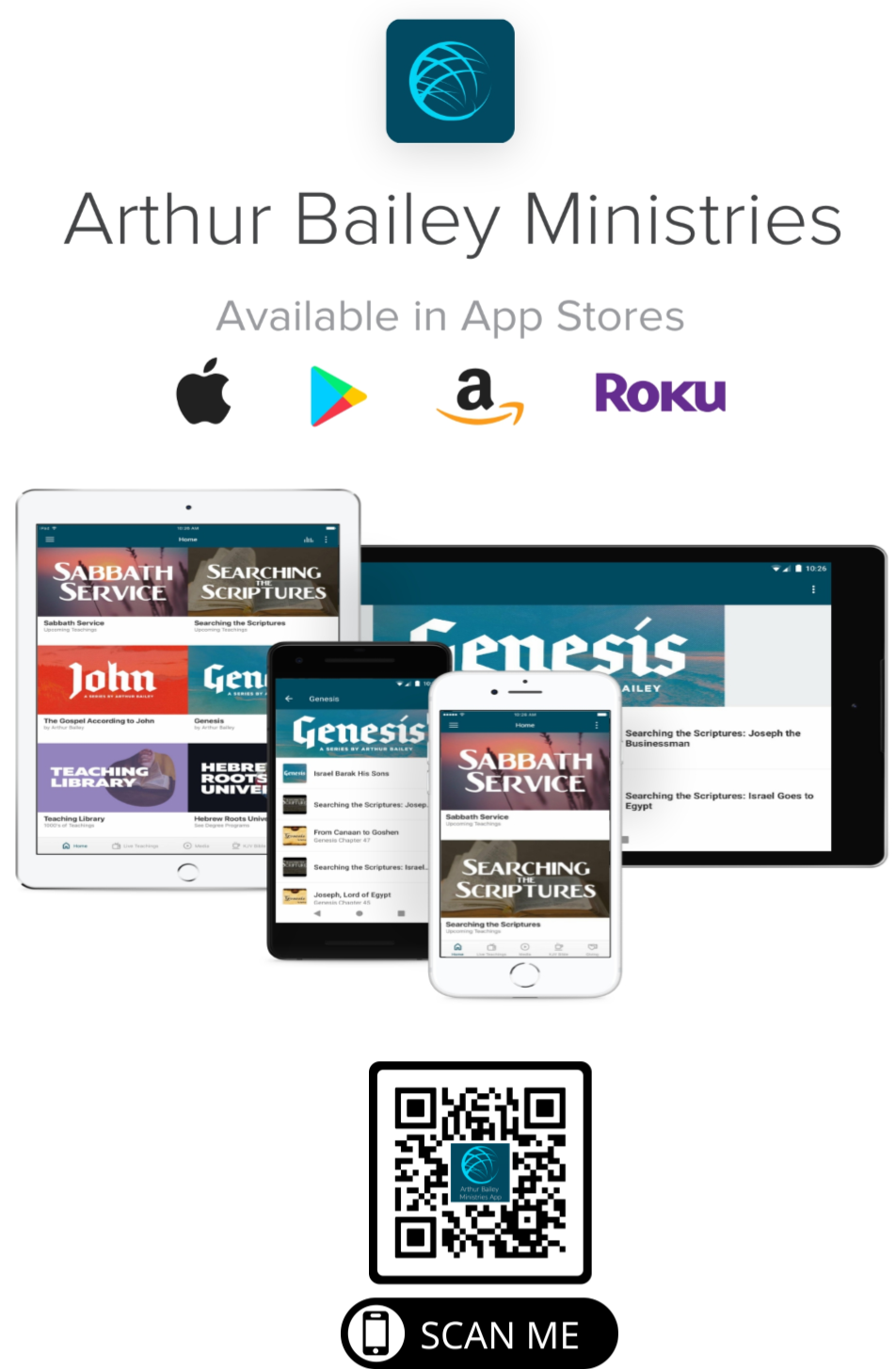 www.ArthurBaileyMinistries.com
67
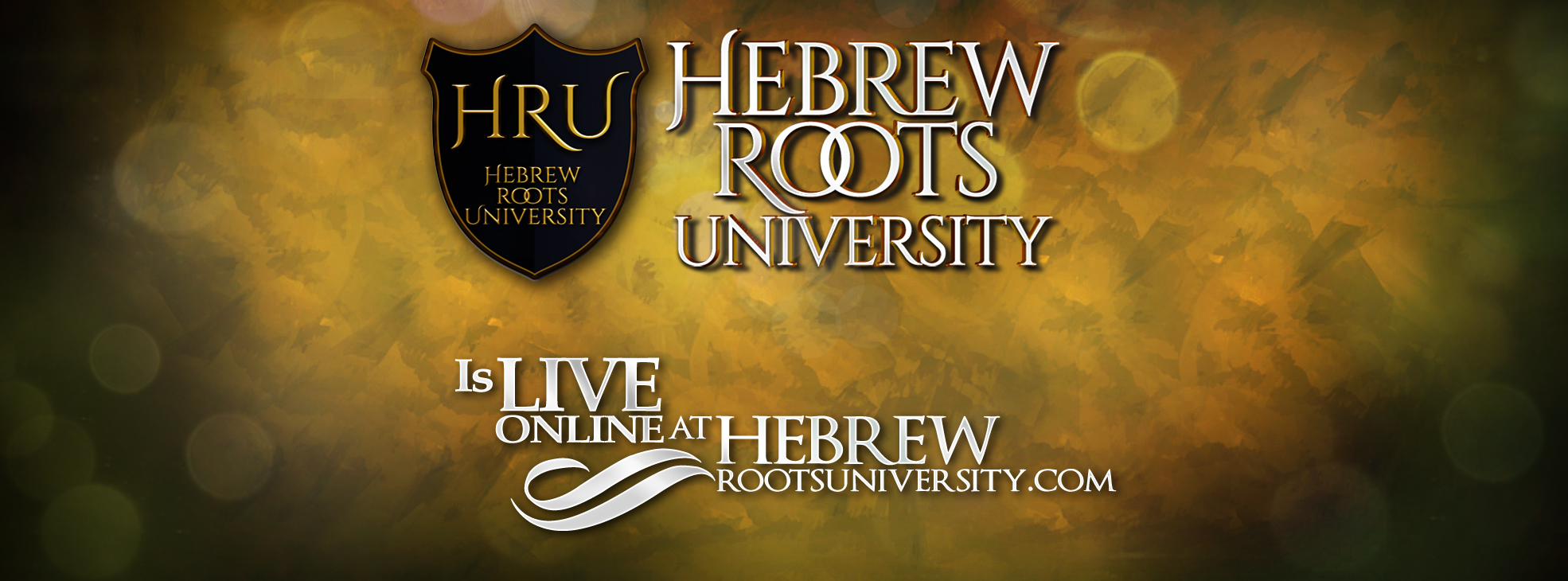 www.ArthurBaileyMinistries.com
68
New Donation Opportunities

Canada Registered Charity
www.ArthurBaileyMinistries.com
69
Mail in your support by check or money order.
Our Mailing Address:
P O Box 1182
Fort Mill, SC 29716
www.ArthurBaileyMinistries.com
70
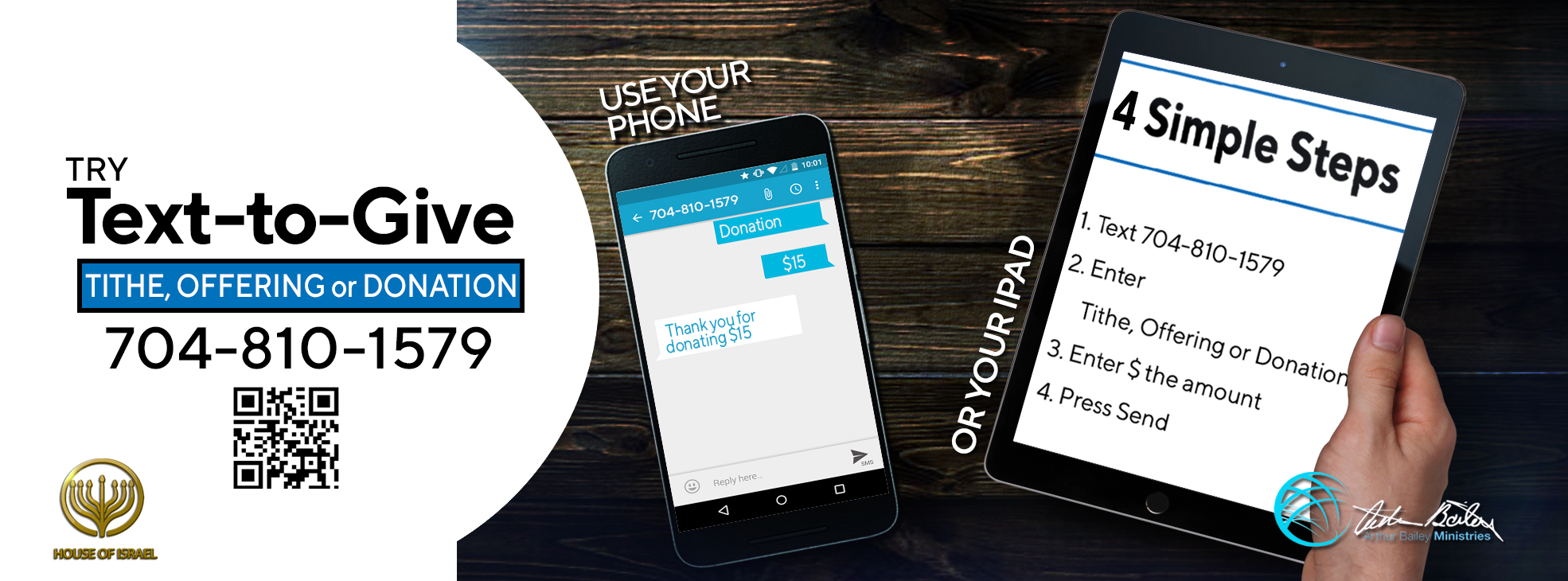 www.ArthurBaileyMinistries.com
71
You can give by 
Texting 
Donate – Tithe - Offering
to
704-810-1579
www.ArthurBaileyMinistries.com
72